INTERVENTIONS FOR TB CONTROL:  MEASURING TB MORTALITY
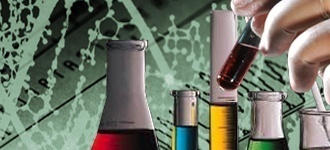 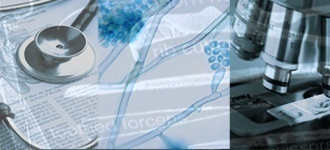 Jill Murray
jill.murray@nioh.nhls.ac.za
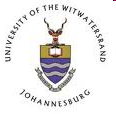 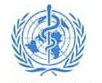 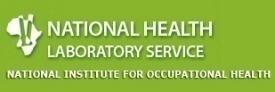 MMPA Congress Valley Lodge May 2012
?
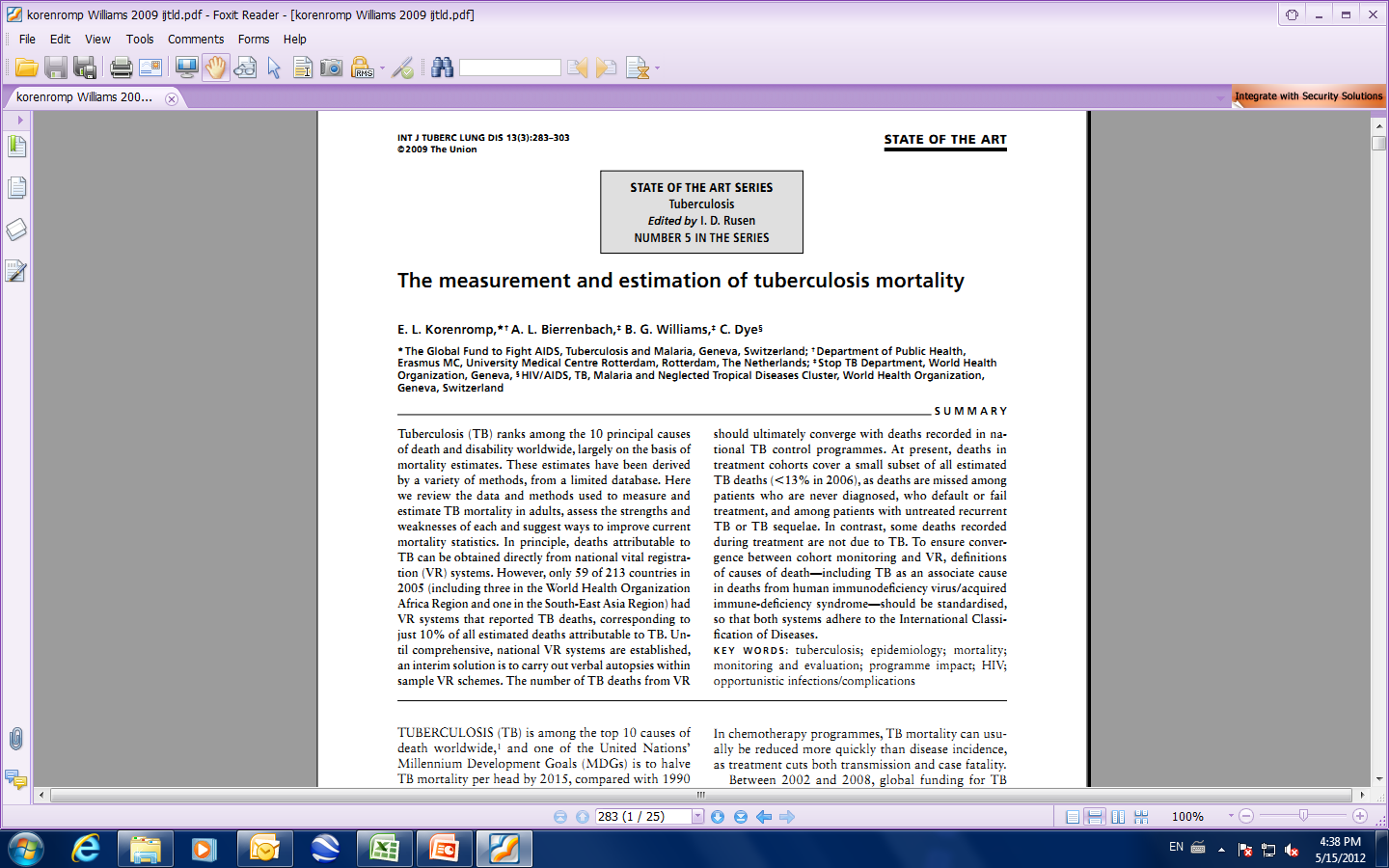 METHODS TO ASSESS TB MORTALITY
vital registration
verbal autopsies
TBCP register 


                                       Completeness of the data
                                              Quality of the data
4
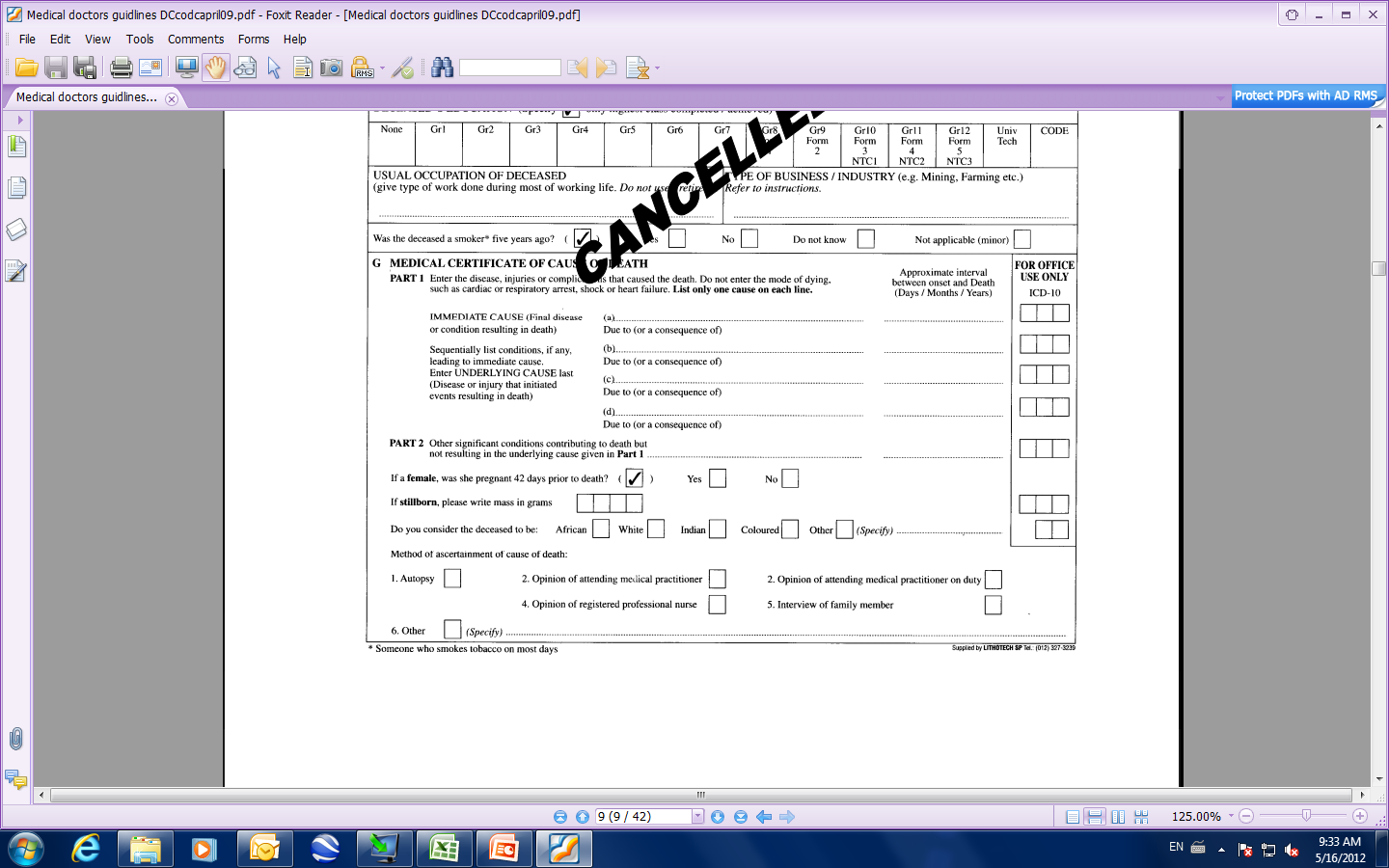 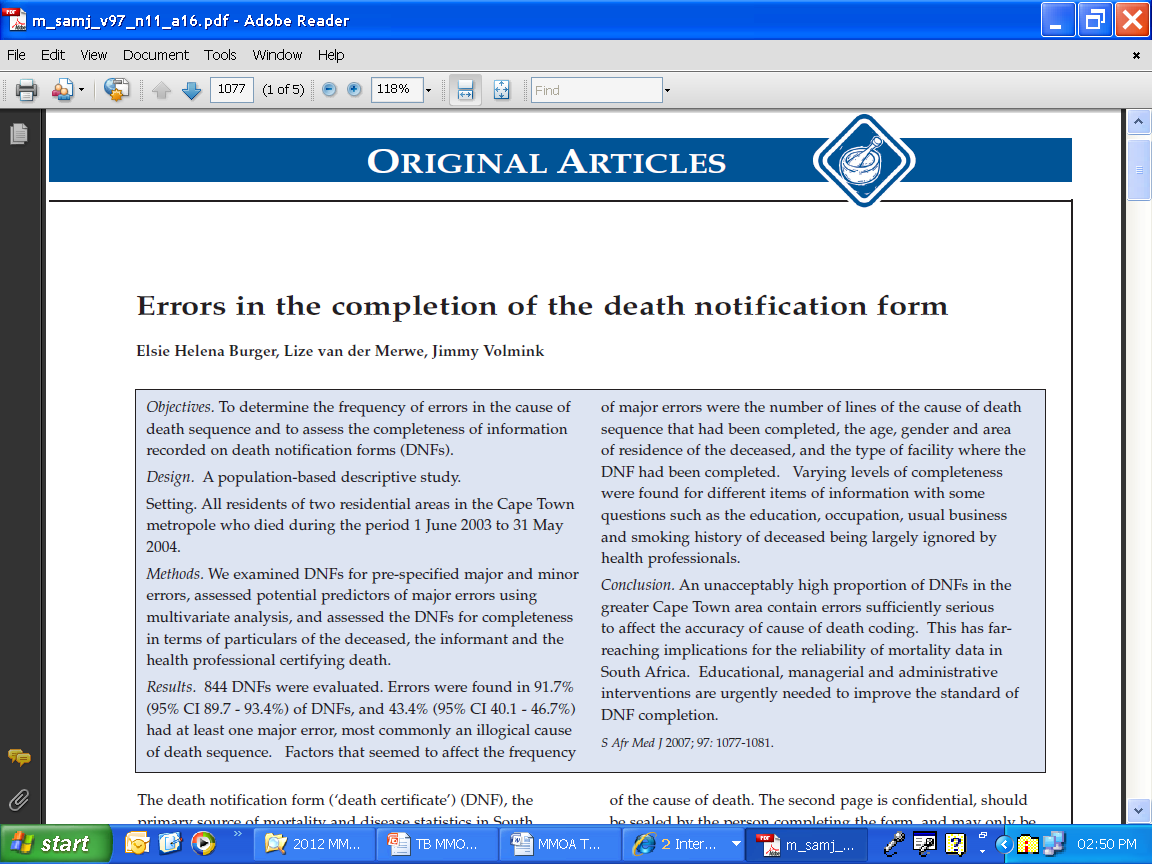 The Verbal Autopsy
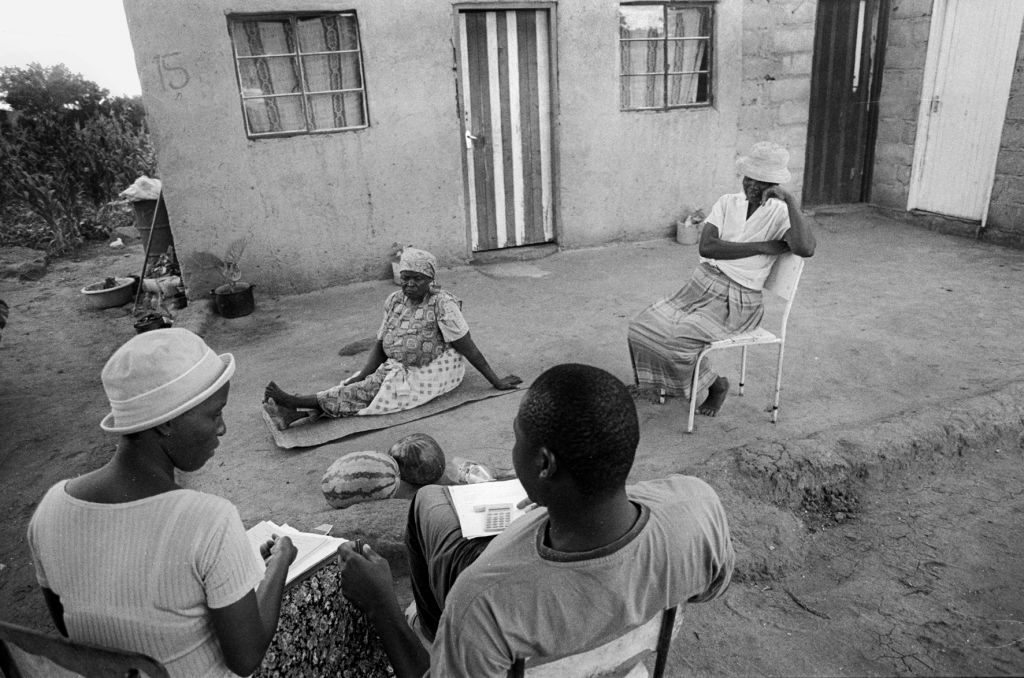 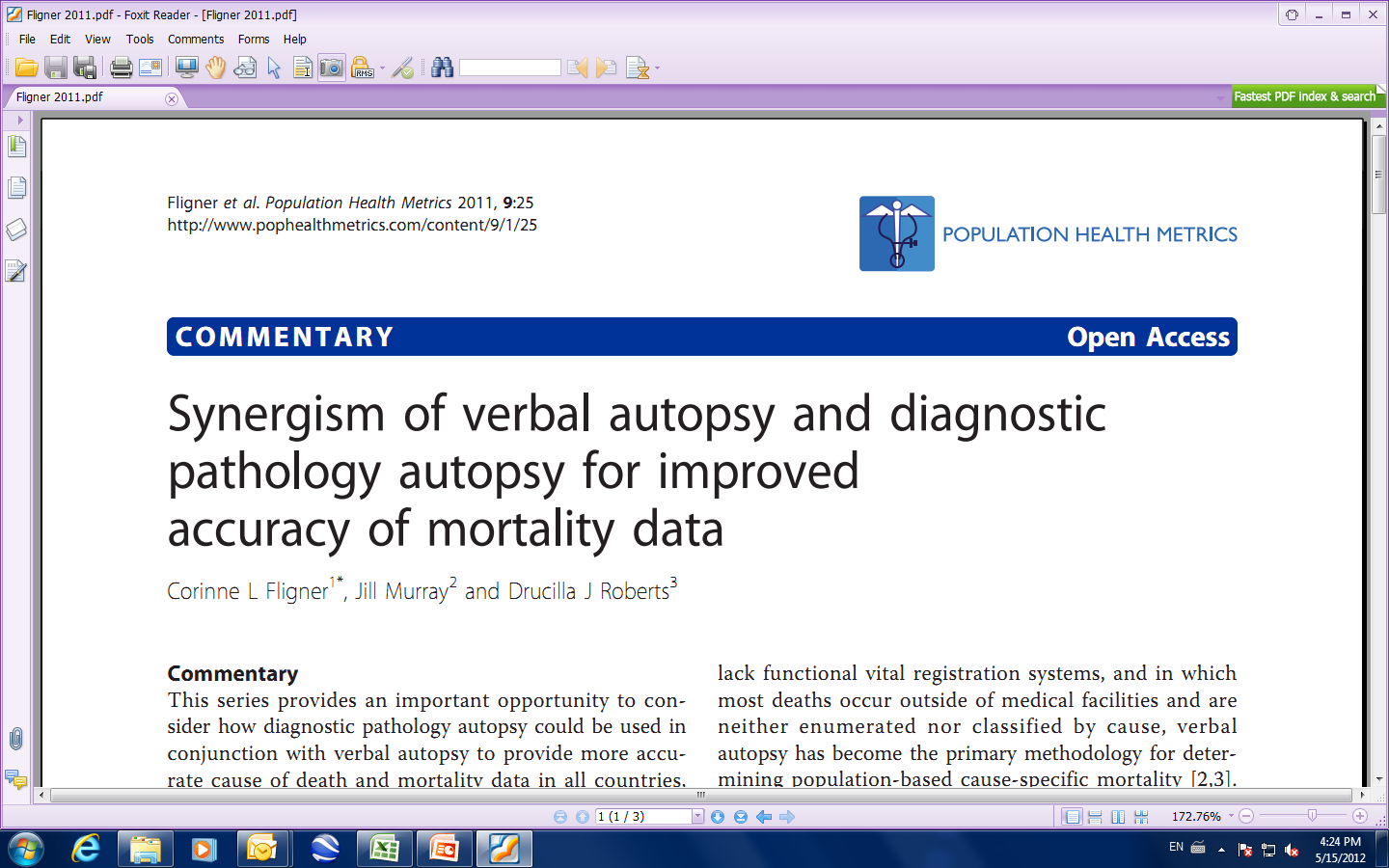 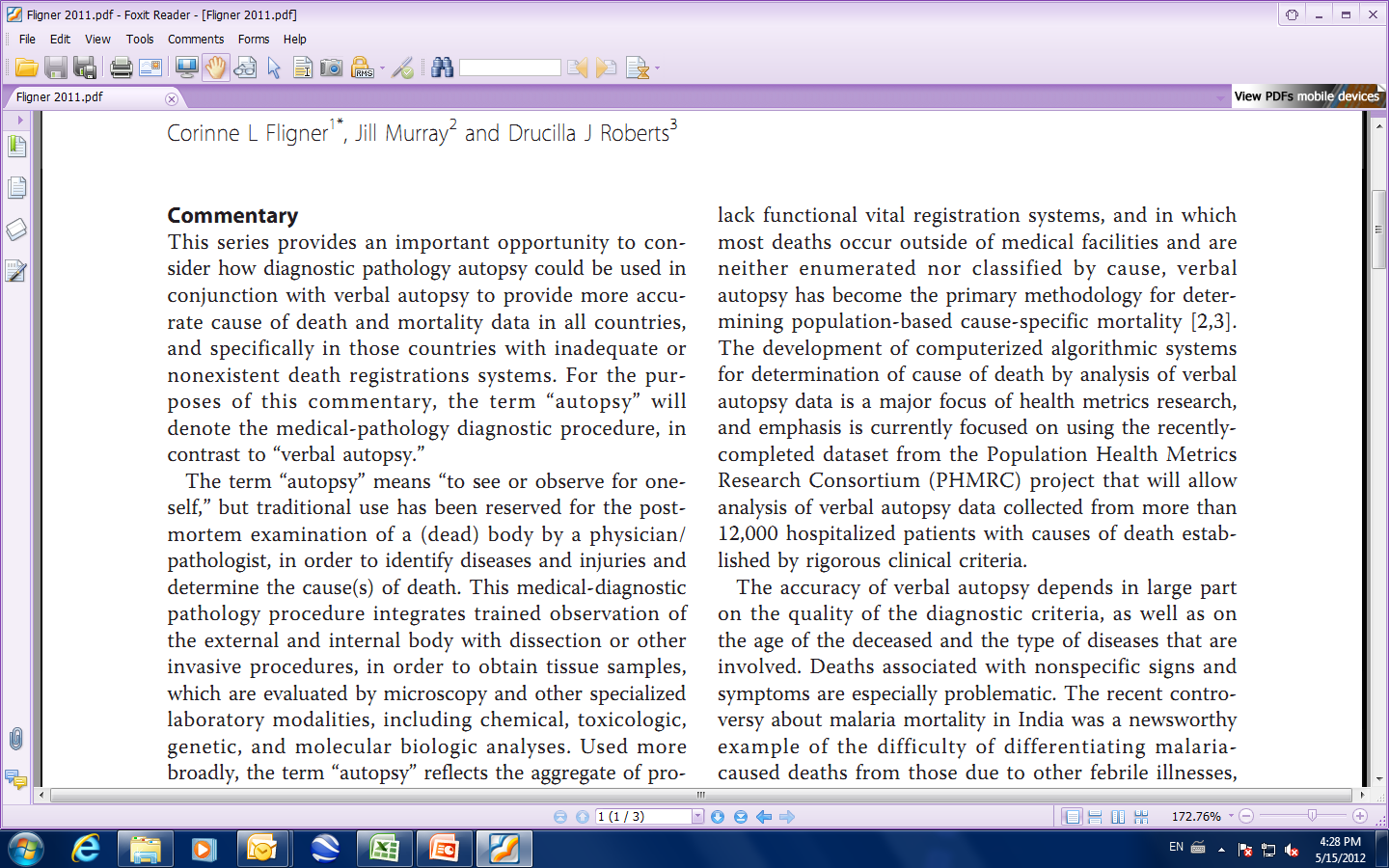 THE TBCP REGISTER
Estimation:

Death while on treatment on the register        X  TB incidence
No of TB cases on the register  

 430       X    1866    =   205  (per 100,000)
4170

For many reasons this calculation may not include all TB deaths
9
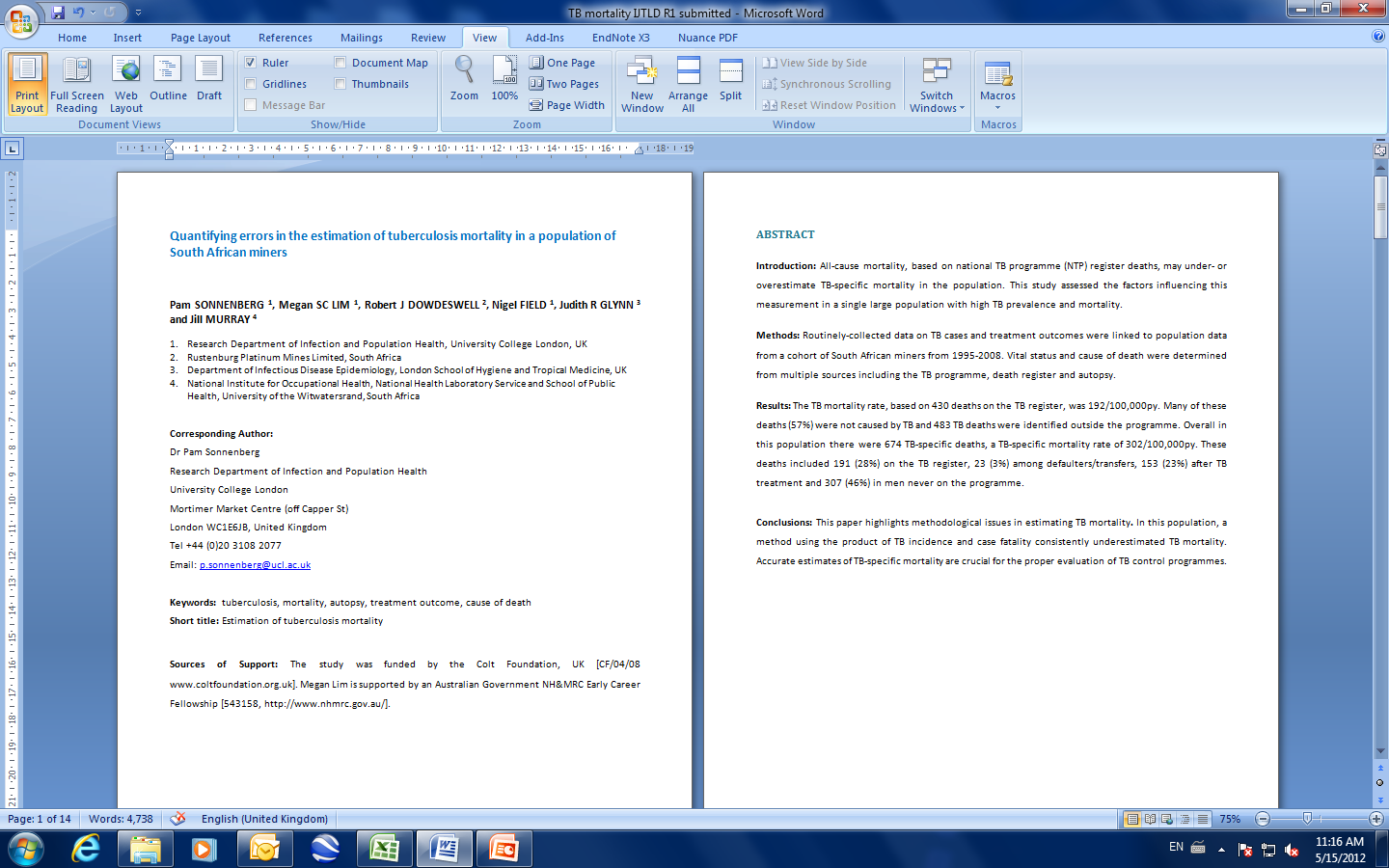 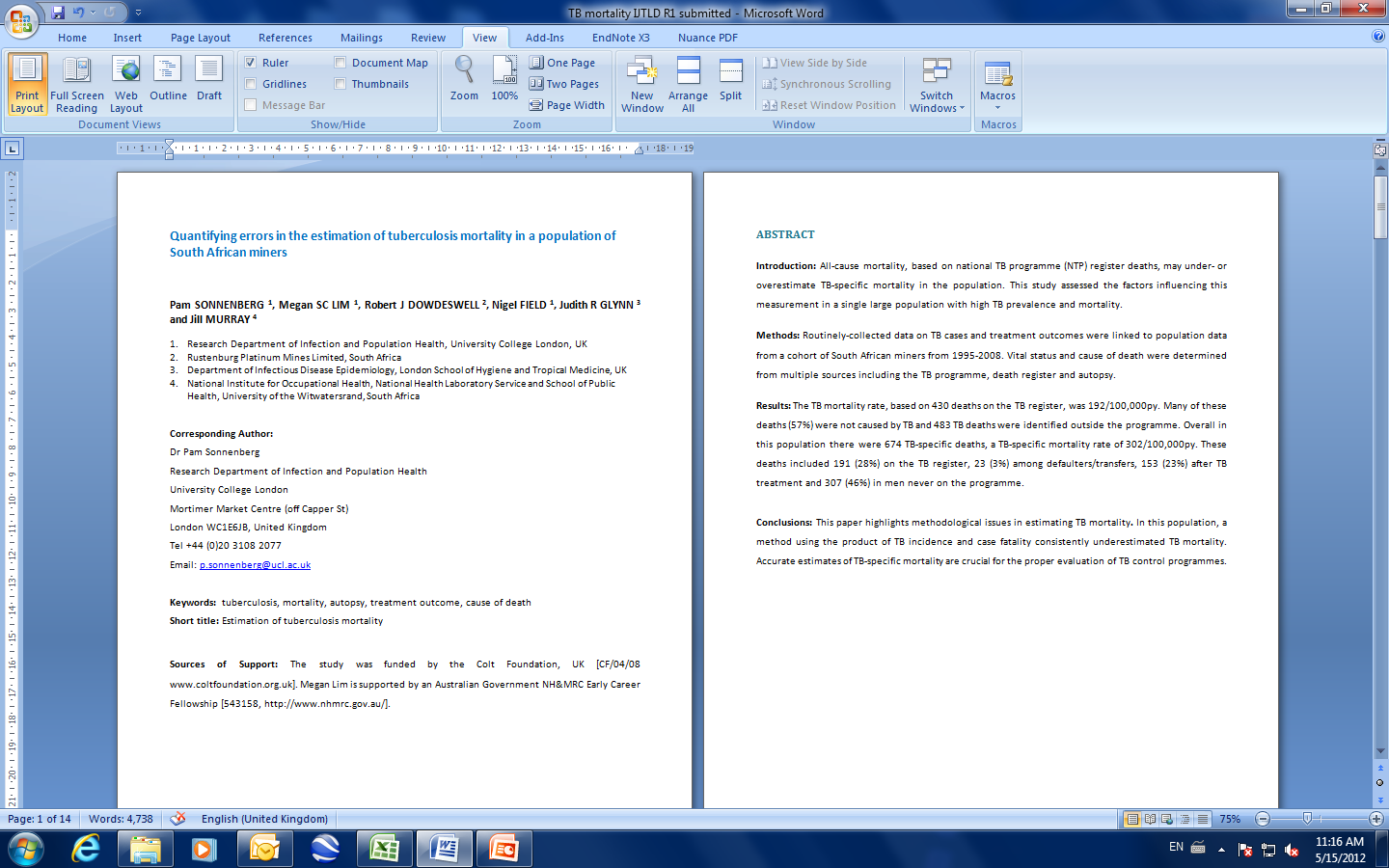 10
TABLE 1: Number of cases, rates and outcomes in all cases registered on the TB programme, by year of start of treatment
11
Table 2: Summary of TB deaths occurring in the period 1995-2008
12
Table 2: Summary of TB deaths occurring in the period 1995-2008
13
Table 2: Summary of TB deaths occurring in the period 1995-2008
14
Table 2: Summary of TB deaths occurring in the period 1995-2008
15
SUMMARY OF RESULTS
Multiple types of errors

TBCP register:
   Incomplete:  counted only 28% of TB specific deaths
   Poor quality: only 43% of register  deaths were due to TB
                     
Vital registration:
  Complete:   probably complete
  Poor quality: 60%  of  TB found at autopsy was not diagnosed in life
16
Industry wide we have excellent data for fatalities due to mine accidents 

If we can do it for accidents why can’t we do it for TB - the big killer of miners?
17
ACKNOWLEDGEMENTS
We thank Drs Lettie la Grange, Charles Mbekeni and Lesego Rametsi 
(Anglo Platinum) for assisting with facilitation of the study and 
Dr Andrew Copas (UCL) for statistical advice. 

The study was funded by the Colt Foundation, UK
18
www.nioh.ac.zajill.murray@nioh.nhls.ac.za
19
Table 3: Comparison of TB mortality estimates in a population of platinum miners from 1995-2008, by year: indirect method (using data from the TB register) versus direct method (data from multiple sources)
20
21
Figure 1:  Cause of death determined by autopsy in men who died in the TB programme (n=269)
22
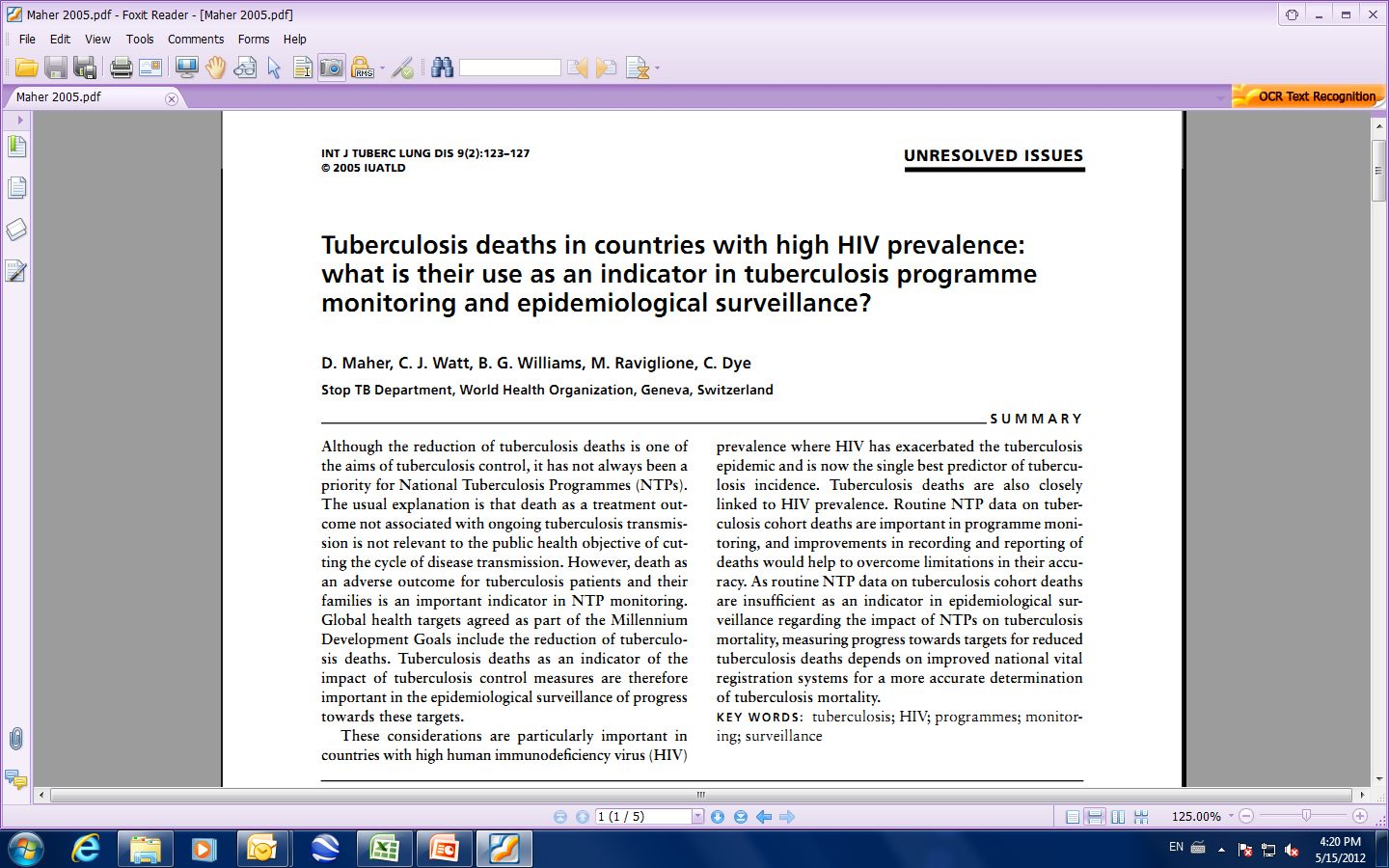 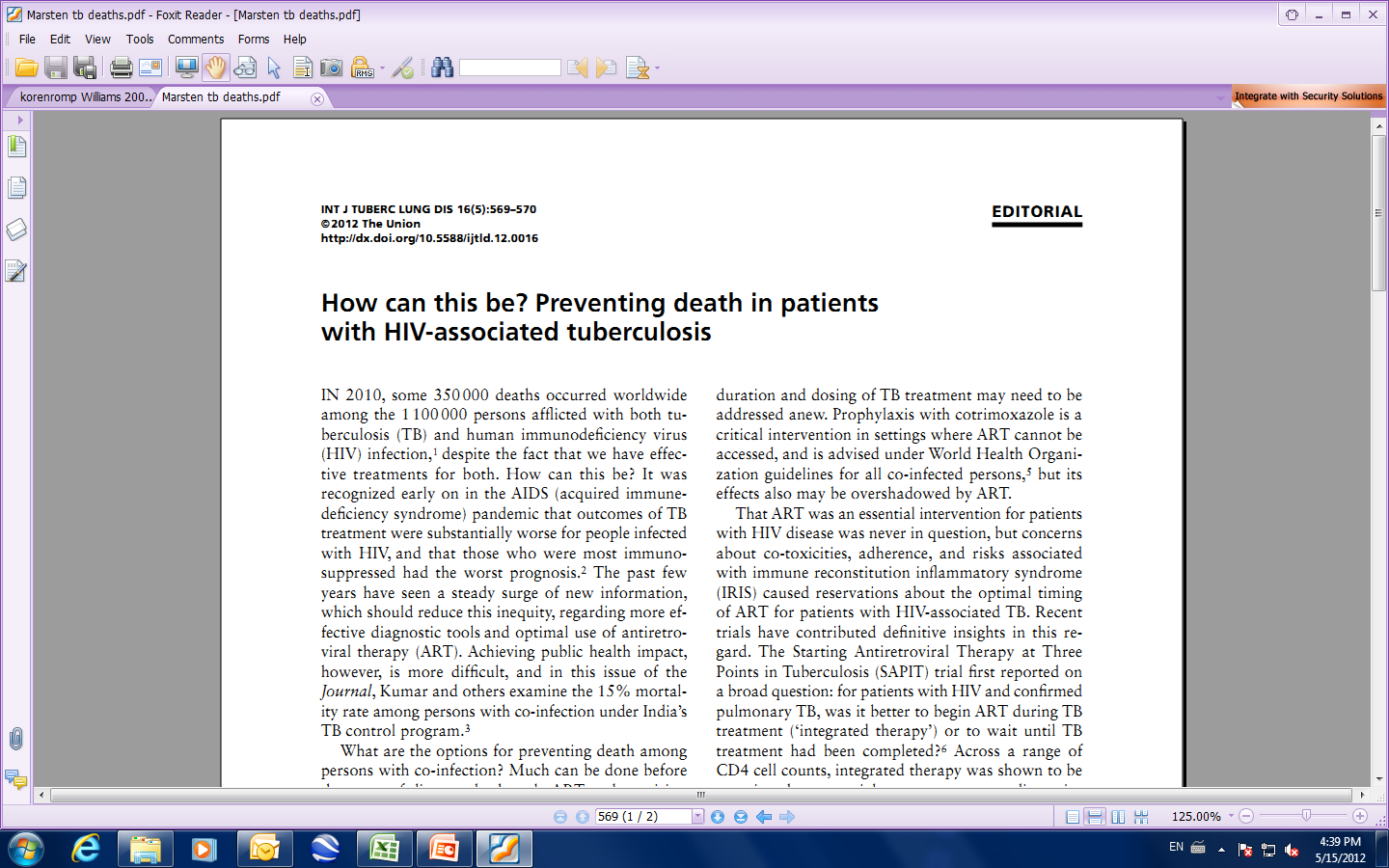